If you have a concern, 
you can contact
The minister of this church:
Name and contact number 
Circuit Safeguarding Officer:
Name and contact number 
District Safeguarding Officer, Jane Gay:
07787 225230
east.safeguarding@gmail.com
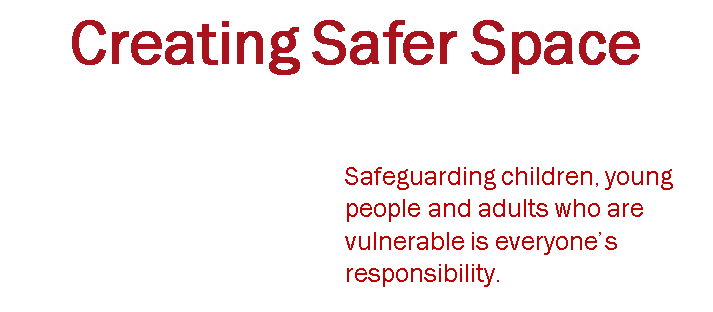 The Methodist Church
	East Anglia District
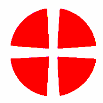 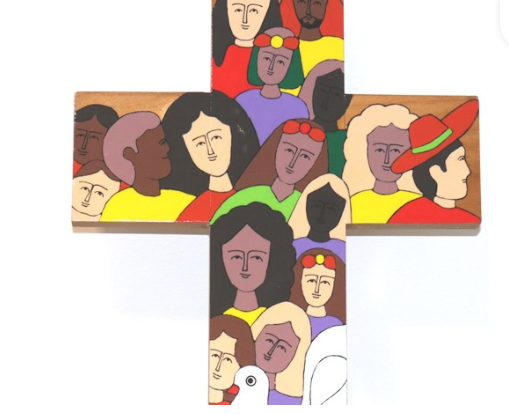 Do you feel unsafe?Are you being hurt?Do you need advice about an urgent situation?
Emergency Services999/101
Cambridgeshire:
0345 045 1362
Norfolk:0344 800 8020

Suffolk:
0808 800 4005

Childline:0800 1111
If you have a concern, you can contact

The minister of this church:


Circuit Safeguarding Officer:

District Safeguarding Officer, Jane Gay:
07787 225230
east.safeguarding@gmail.com
The Safeguarding Officer for this church is:
[Speaker Notes: Jane]